GreenMetric  Education & Research:the treasure of universities
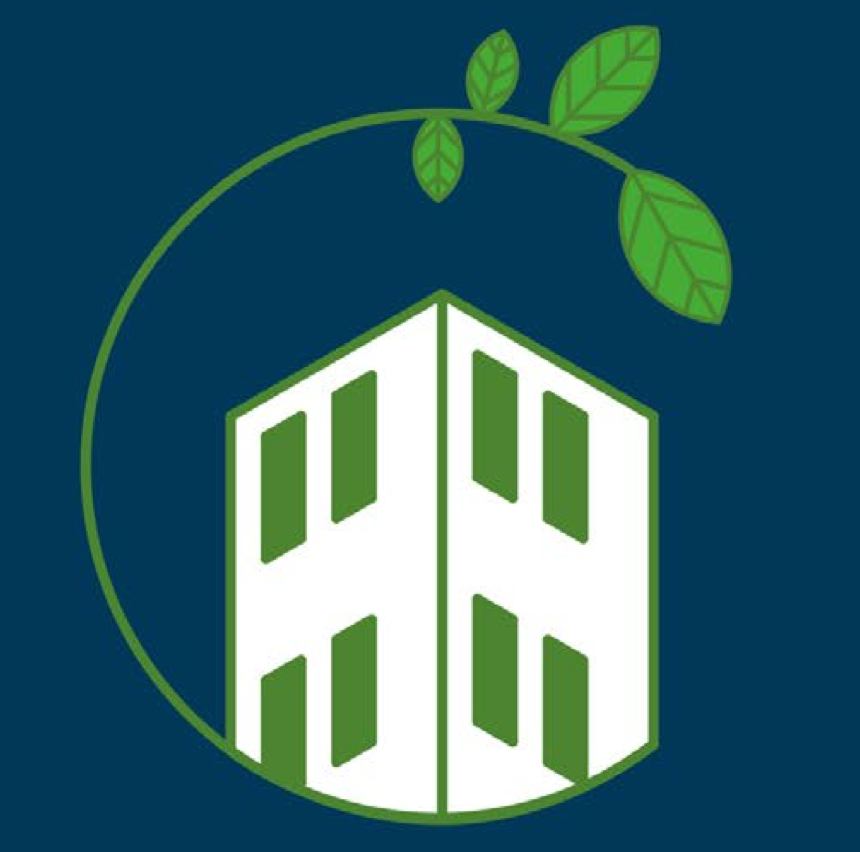 II BOOTCAMP STAR 
July 2023, Camerino
GreenMetric Education & Research section
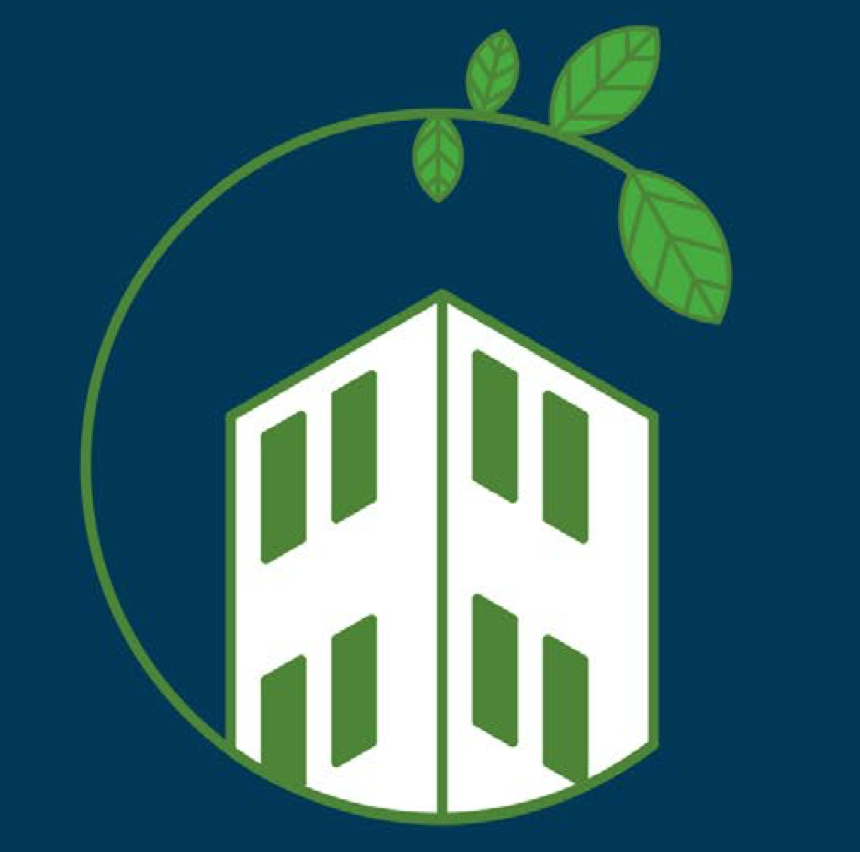 Universities have an important role in creating the new generation concern with sustainability, through studies, projects and initiatives that have a social impact.
ED is 18% of the total score: efforts to spread awareness, knowledge and arise engagement ➤ provide GreenMetric with data and evidence on sustainability actions in the three university missions (*)
UNITO ranks 22nd in the world in GM; top score and 1st in Italy (together with the other university of Turin) in the ED section
[Speaker Notes: * ED criterion is made of 11 indicators (1 TL, 2 Res, 8 TM)
GM latest edition published in Dec 2022 (more than 1000 HE institutions)]
GM indicators on Education and Research: ED1, ED2, ED3
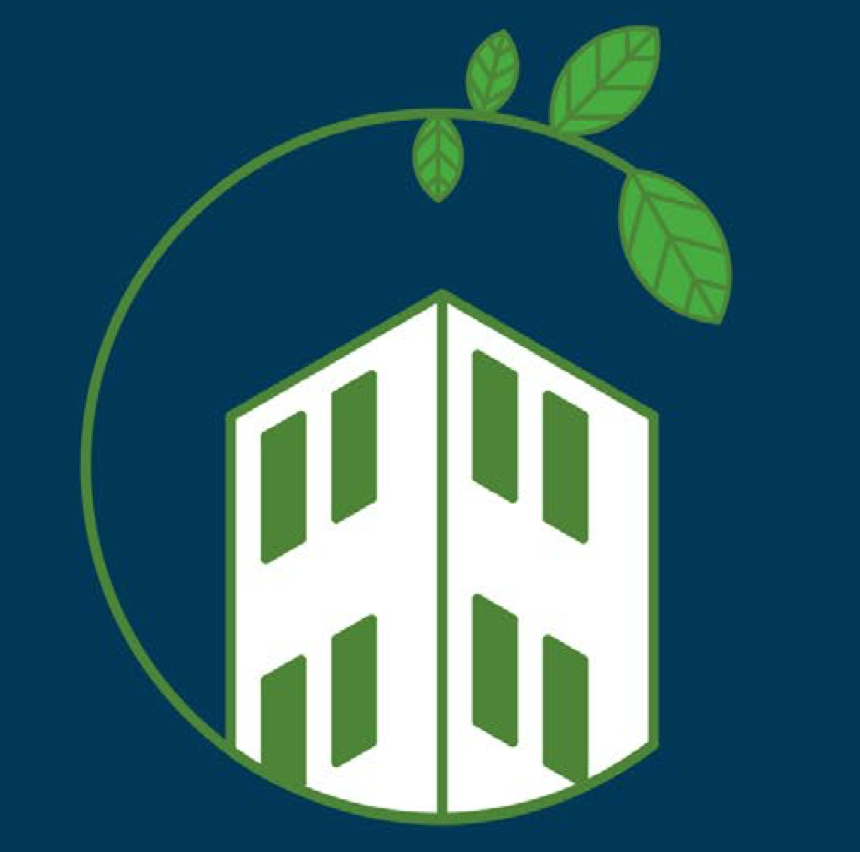 The methodology used to select research funds, outputs and courses related to sustainability is based on their link to the SDGs
Data on the teaching offer (course syllabus), research projects (title, abstract, funds), publications (G-scholar or Scopus) are analyzed through a supervised machine learning algorithm that counts the presence of keywords related to the SDGs: if value is > 5, it is considered as SDG-linked
65% of UNITO teaching courses have contents related to sustainability
74% of UNITO research projects are related to sustainability (43% without Health): they represent 69% of all research funds 
UNITO has an average of 730 publications on sustainability per annum (2190 over the last 3 years)
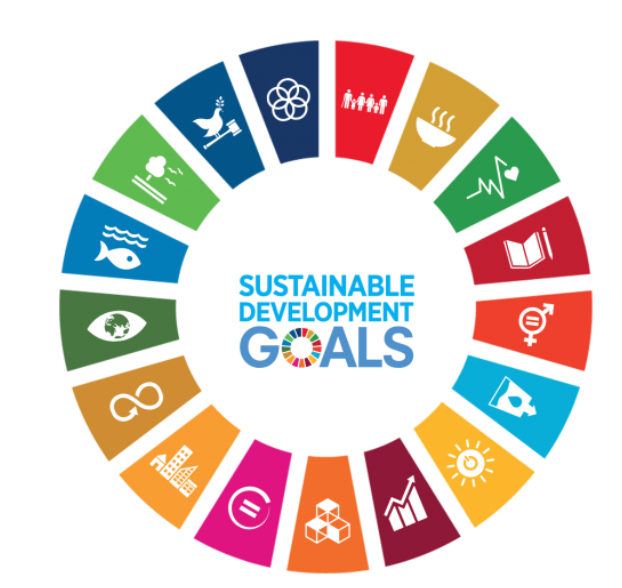 [Speaker Notes: ED indicator 1: courses offered related to sustainability (ratio to total courses)
Ind. 2 : sustainability research fund (ratio to tot res fund)
Ind. 3: scholarly publications on sustainability (3-yrs ave.)

University system for Research Projects: IRIS-AP (it registers the project title, abstract, scientific investigator/supervisor, uni department, funding, etc.)

For a description of the methodology used for SDG related projects see: https://www.unito.it/sites/default/files/rapporto_sostenibilita_2018_2019.pdf (page 50-55, in Italian)
Cottafava, D., Ascione, G. S., Corazza, L., & Dhir, A. (2022). Sustainable development goals research in higher education institutions: An interdisciplinarity assessment through an entropy-based indicator. Journal of Business Research, 151, 138-155.]
GM indicators on Third Mission: ED4, ED6, ED7
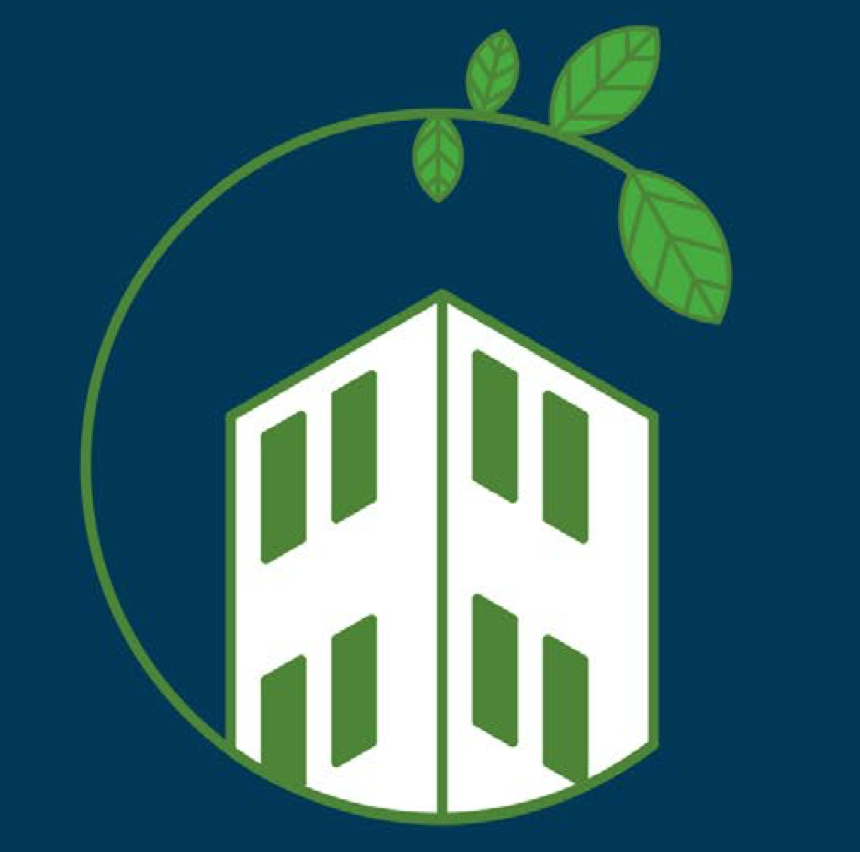 Communication on sustainability studies, projects and initiatives: 
Sustainability website, Report, scholarly events
UNITO Green Office website
UNITO issues a Sustainability Report (since 2014) based on the Global Reporting Initiative (GRI) standard guidelines
Events organized by the Green Office or the UNESCO Chair
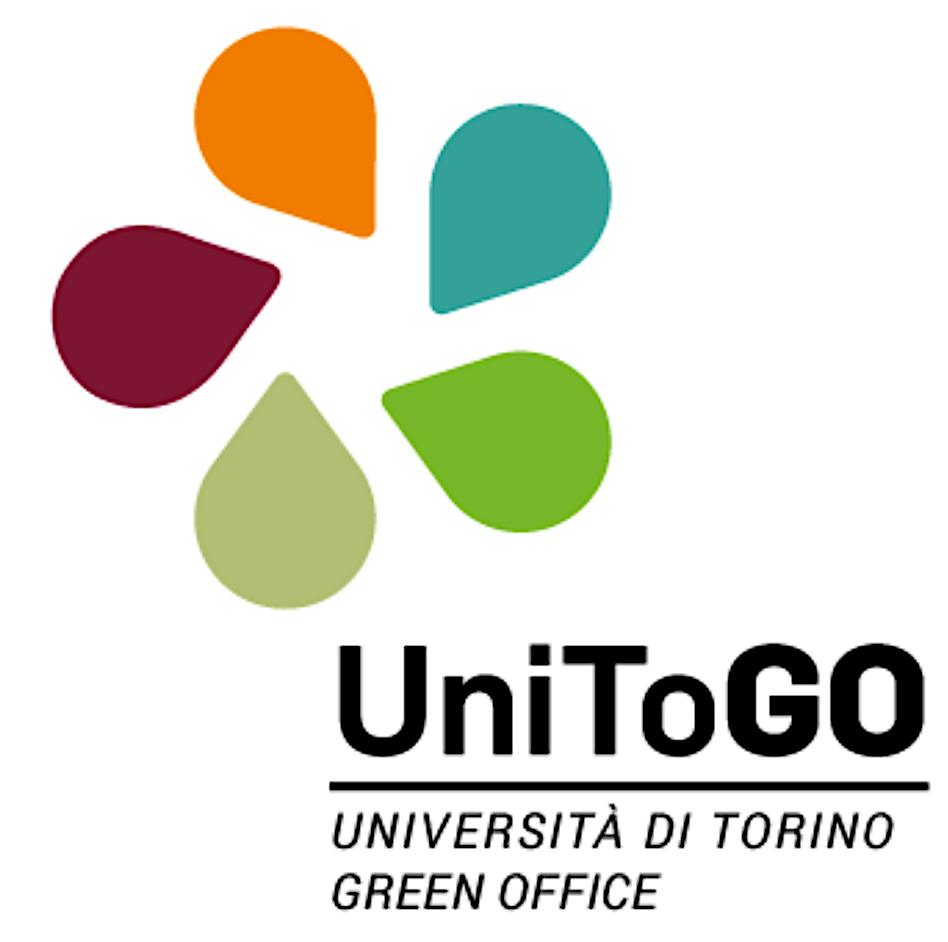 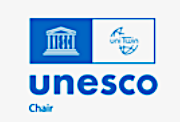 [Speaker Notes: Ind. 4: scholarly events to promote sustainability and transfer knowledge on sustainability issues
Ind. 6: University-run sustainability website
Ind. 7: regular annual Sustainability Report

https://www.unito.it/ateneo/chi-siamo/sostenibilita-ambientale 
https://www.green.unito.it/en   GREEN OFFICE Working Groups on Energy, Green Public Procurement, Mobility, Waste, Food 
https://www.unescochair.it/en  UNESCO Chair in Sustainable Development and Territory Management]
GM indicators on Third Mission: ED5, ED8, ED9, ED10
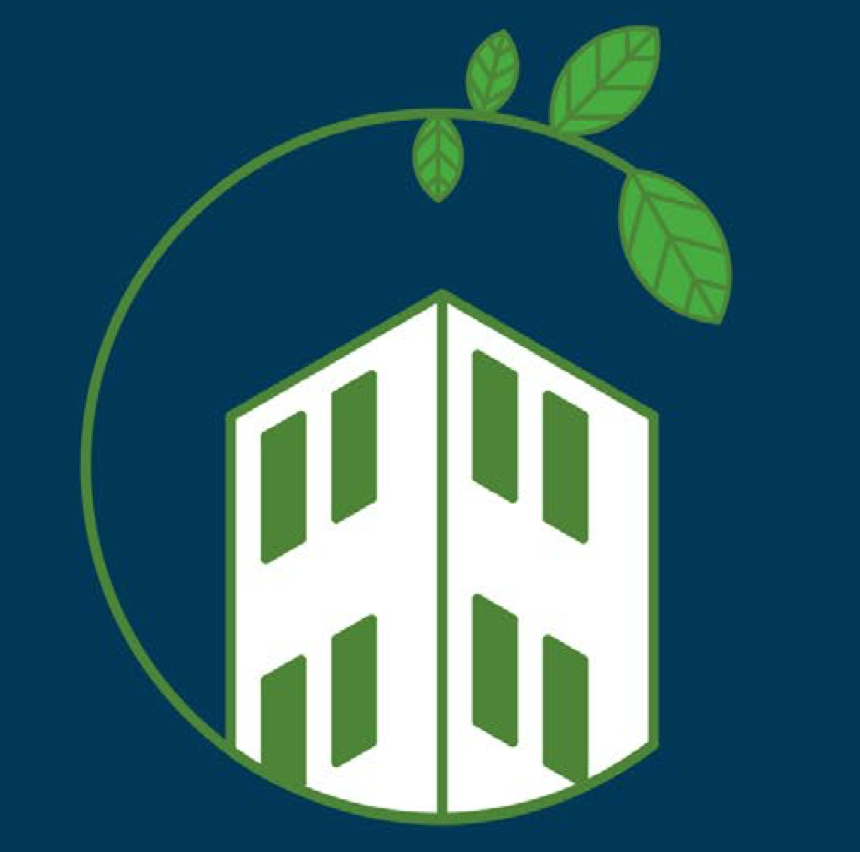 Activities to spread awareness and arise engagement on sustainability organized by the University and involving students: 
Community services, cultural activities and programmes
Evidence: links to sustainability projects and activities (dates, participants, area)
Ex: Guided tours of the Botanical Garden, vegetable garden on campus, virtual tours of university exhibitions, RRR workshops, festival on the ecosystem, green mobility week
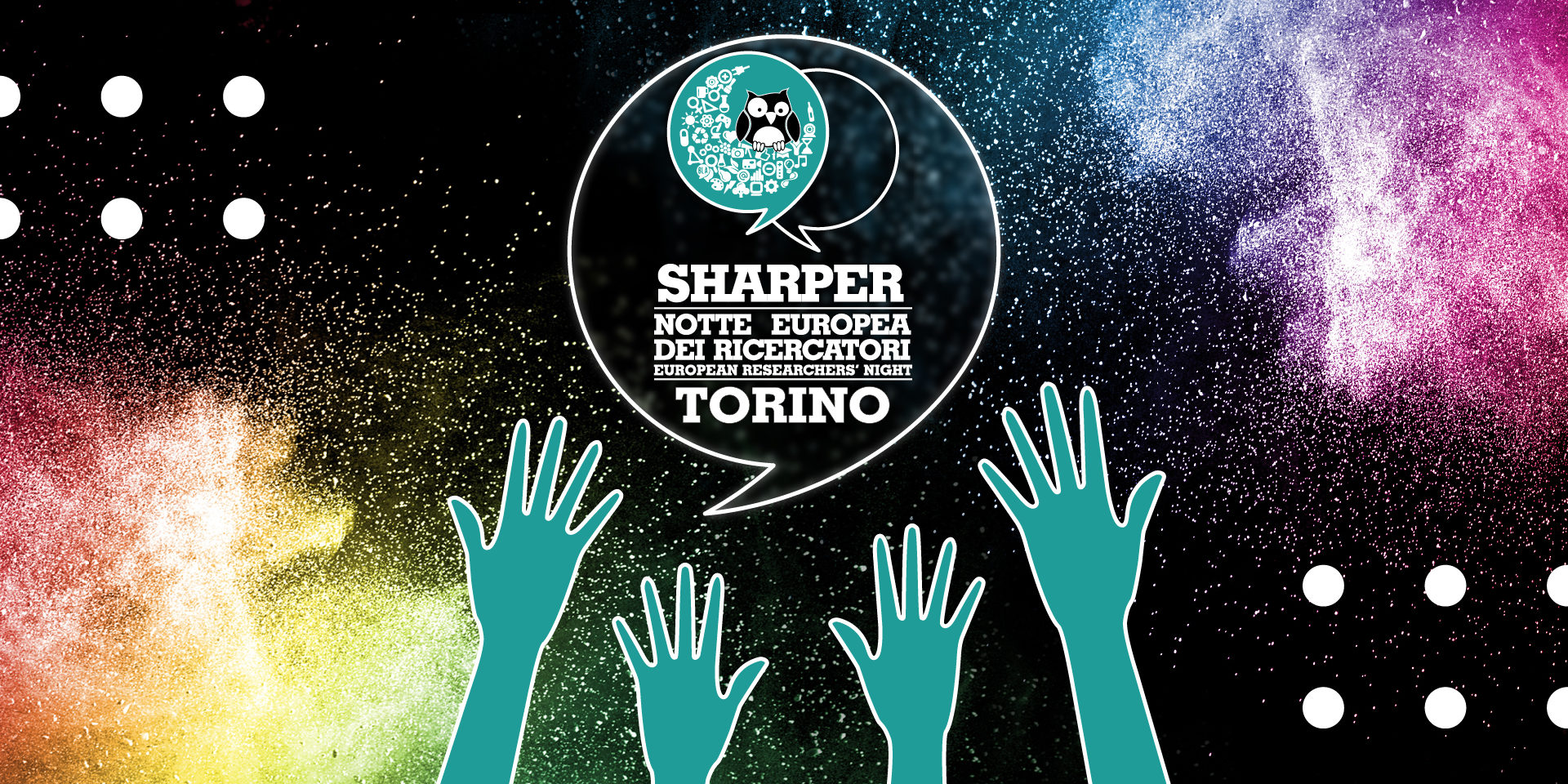 [Speaker Notes: Ind. 5: student associations that promote sustainability issues (2022) // (2023) sust. Activities organized by student associations
Ind. 8: cultural activities on campus 
Ind. 9: programs to improve teaching and learning (2022) -> (2023) changed in sust programs w/ int’l collaboration
Ind. 10: sustainability community services projects organised by and/or involving students

http://www.agorascienza.it/index.php/en/i-progetti   university projects and Public Engagement activities
http://www.green.unito.it/it/blog-3 events and workshops organized by the Green Office
https://www.ortobotanico.unito.it/en/events-nuovo  events and community activities at the Botanical Garden]
GM indicators on Third Mission: ED11
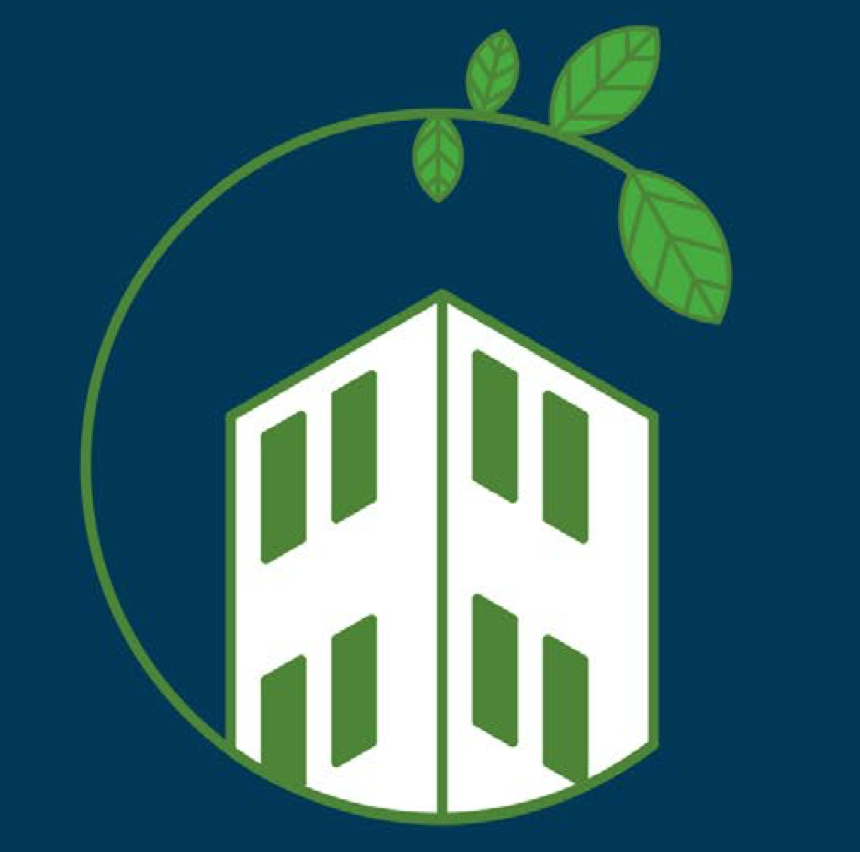 Start-ups on sustainability-related business developed by graduates and researchers   ➤ with the support of the University incubator 


Areas of green business:
for GM: infrastructure, energy&CC, mobility, waste, water, ED; 
for UNITO: agrifood, digital, cleantech, biosciences, social care, health&welfare
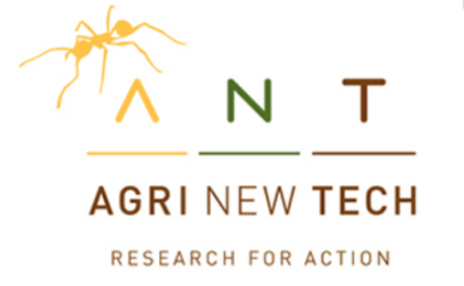 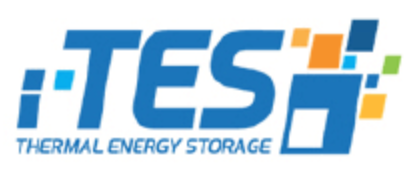 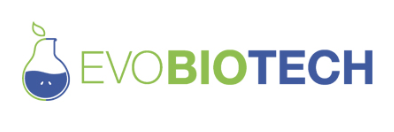 [Speaker Notes: Ind. 11: sustainability-related startups

https://www.2i3t.it/aziende/  start-ups developed with the support of the University Incubator]
Rankings manager: elena.forti@unito.it
Green Office: unito-go@unito.it